Vybrané kapitoly z matematiky pro lingvisty
Martin Osovský
Predikátová logika
Axiomatický systém
Popsat nějaký objekt zájmu pomocí
malé množiny sentencí – teorie, skládá se z axiomů
a jejich důsledků – věty
pomocí malého množství základních pojmů
a odvozených pojmů – definice
Ideál
úplnost – každá vlastnost vyplývá z axiomů a je popsatelná základními pojmy
bezespornost – axiomy dávají smysl (skutečně popisují náš nebo alespoň nějaký objekt(model), sporné axiomy nepopisují nic)
spornost – sémantická – teorie nemá model
                     – syntaktická – z teorie lze odvodit formuli i její negaci
Axiomatické systémy
dva přístupy
mám předem objekt a hledám jeho axiomatizaci (vždycky v případě jazyka, čísla, geometrie apod.)
mám systém axiomů a zkoumám vlastnosti jeho modelů
první vede k modelu, který typicky nemá všechny vlastnosti (neúplnost) – viz eukleidova geometrie, peanova aritmetika, teorie množin
Příklad – jednoduché algebry
Příklad – přirozená čísla
Přirozená čísla
Jednoduché algebry
Jednoduché algebry
Jenoduché algebry
Jednoduché algebry
Další algebry
Algebry - přehled
Příklad – teorie množin
Terie množin
Axiomy
Další axiomy
Složitější axiomy
Zadání množin
Operace a relace na množinách
Věty o operacích na množinách
Množinové operace na algebrách
Množinové operace na algebrách
Relace
Relace
Příklady relací
Relace ekvivalence
Kongruence
Třídy relace ekvivalence
Zbytkové třídy
Zbytkové třídy
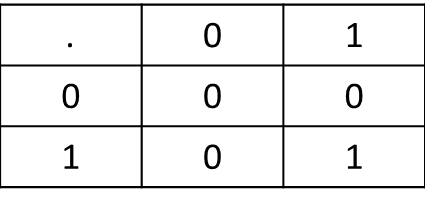 Relace uspořádání
Speciální prvky
Hasseovy diagramy
Hasseovy diagramy
Opozice
Typy opozic
nulová opozice je mezi množinou a jí samou
disjunktivní opozice je mezi dvěma disjunktními množinami
privativní opozice je mezi množinou a její podmnožinou (říkáme, že je privativní ve prospěch nadmnožiny)
ekvipolentí opozice je mezi množinami tehdy, když má neprázdný základ, neprázdnou charakteristiku a není privativní
Opozice
Hjelmslev – selekce (privativní v->c), solidarita (nulová c<->c), kombinace (disjunktivní u|v)
říká tomu funkce, jde o to, zda jedna věc předpokládá druhou
vztah mezi proměnnou a hodnotou, dvěma proměnnými a dvěma konstantami
Vlastnosti a vztahy mezi opozicemi
dvě opozice jsou homogenní, jestliže mají stejný základ
opozice nazýváme proporcionální, jestliže mají stejnou charakteristiku
opozice se nazývá multidimenzionální, jestliže v systému existuje jiná opozice se stejným základem, jinak je jednodimenzionální (též singulární a nesingulární)
opozice se nazývá izolovaná, není-li proporcionální s žádnou jinou opozicí v systému
Kořínek – izolovaná : proporcionální, singulární = jednodimenzionální, homogenní
homogennost – dají se představit jako krajní body řetězu jednodimenzionálních
Korelace
zajímavější jsou proporcionální opozice, neboť zachovávají nulovost, privativnost a ekvipolentnost v širším smyslu
izolovaných je víc než neizolovaných (pořadí je izo a nes, neizo a nes, s a izo, s a nes
příklady P:Š, P:T, R:L, P:B
korelace je třída vzájemně proporcionálních opozic, které jsou invariantní vzhledem k vlastnosti opozic (privativních, ekvipolentních nebo disjunktních) 
např. měkkost v ruštině nebo znělost – vede na abstraktní pojmy podobně jako rovnoběžnost
Distribuce
Distribuce
opozice mezi distribudemi slov
nulová : syntaktická ekvivalence – slova patří do téže distribuční třídy, volná variace
kontrastivní (ekvipolentní, privativní) – existují společné i různé kontexty
komplementární (disjunktivní) – neexistuje společný kontext
v syntaxi – distribuční analýza (synonyma, hyponymie, částečná synonyma)
ve fonologii – komutační analýza (pes, ves – p a v jsou jistě v kontrastivní distribuci, prvky v komplementární distribuci nemohou odlišit význam)
Zobrazení
Zobrazení
Speciální zobrazení
Algebry zobrazení
Vztah zobrazení a relací
Homomorfismy
Zobrazení a relace ekvivalence
Systém Kulaginové
Kulaginová
Kulaginová
Systémy vlastností
Systémy vlastností
Systémy vlastností
takže ve fonologickém systému českých konsonantů obvykle uvažujeme rozklad ma vlatnosti místa artikulace, způsobu artikulace, znělost, konsonantnost, předozadnost a otevřenost
vlastnosti mohou být neslučitelné 
protože jsou homogenní
protože by sice mohla existovat hláska, která je má, ale zkrátka neexistuje
Systémy vlastností
Jazyk
Vlastnosti a řetězce
Pertinentní hodnoty
Fonémy